Администрация Первомайского сельского поселения
Исполнение бюджета
Первомайского сельского поселения 
Миллеровского района за 2021 год
2
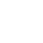 Администрация Первомайского сельского поселения
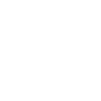 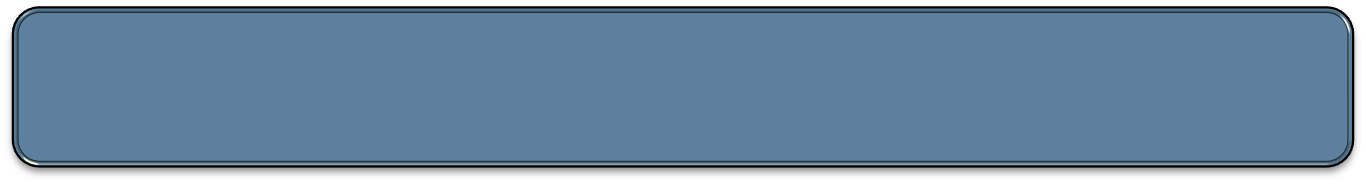 Исполнение бюджета Первомайского сельского поселения Миллеровского района в 2021 году осуществлялось на основе
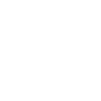 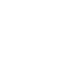 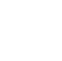 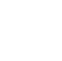 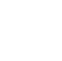 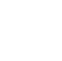 3
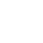 Администрация Первомайского сельского поселения
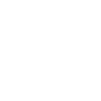 Основные направления бюджетной и налоговой политики Первомайского сельского поселения в 2021 году
4
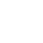 Администрация Первомайского сельского поселения
Основные  характеристики  бюджета Первомайского сельского поселения Миллеровского района за 2021 год
тыс. рублей
Плановые бюджетные назначения
Динамика к 2020 году, %
Показатель
Исполнено
% исполнения
I. Доходы, всего                  12 612,8               12 722,1               100,9                     108,2
В т.ч.Безвозмездные поступления, всего
4 548,8	 4 548,8	  100,0	     109,7
II. Расходы, всего              14 251,8                14 127,4               99,1                      116,3
III. Профицит (дефицит)
-1 639,0                 -1 405,3                   -                         -
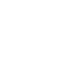 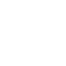 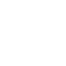 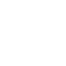 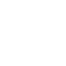 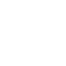 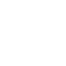 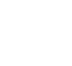 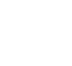 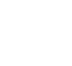 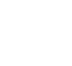 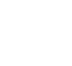 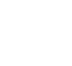 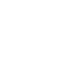 5
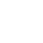 Администрация Первомайского сельского поселения
Исполнение доходов бюджета Первомайского сельского поселения Миллеровского района за 2021 год тыс.руб.
Доходы от продажи 
материальных активов 322,2
6
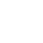 Администрация Первомайского сельского поселения
СТРУКТУРА НАЛОГОВЫХ И НЕНАЛОГОВЫХ ДОХОДОВ БЮДЖЕТА Первомайского СЕЛЬСКОГО ПОСЕЛЕНИЯ МИЛЛЕРОВСКОГО РАЙОНА  ЗА 2021 ГОД
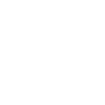 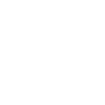 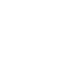 ВСЕГО – 8 173,3 тыс. рублей
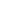 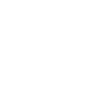 10
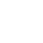 Администрация Первомайского сельского поселения
СТРУКТУРА РАСХОДОВ БЮДЖЕТА Первомайского СЕЛЬСКОГО ПОСЕЛЕНИЯ МИЛЛЕРОВСКОГО РАЙОНА В 2021 ГОДУ
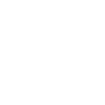 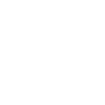 тыс. рублей
14 127,4 тыс. рублей
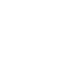 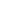 Социальная сфера – 6232,0 тыс. рублей
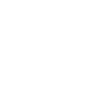 11
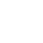 Администрация Первомайского сельского поселения
ДИНАМИКА РАСХОДОВ БЮДЖЕТА Первомайского СЕЛЬСКОГО ПОСЕЛЕНИЯ МИЛЛЕРОВСКОГО РАЙОНА В 2020 – 2021 гг.
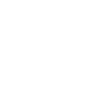 тыс. рублей
102,9%
12
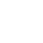 Администрация Первомайского сельского поселения
СТРУКТУРА РАСХОДОВ ПО МУНИЦИПАЛЬНЫМ ПРОГРАММАМ Первомайского СЕЛЬСКОГО ПОСЕЛЕНИЯ В 2021 ГОДУ
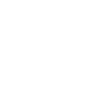 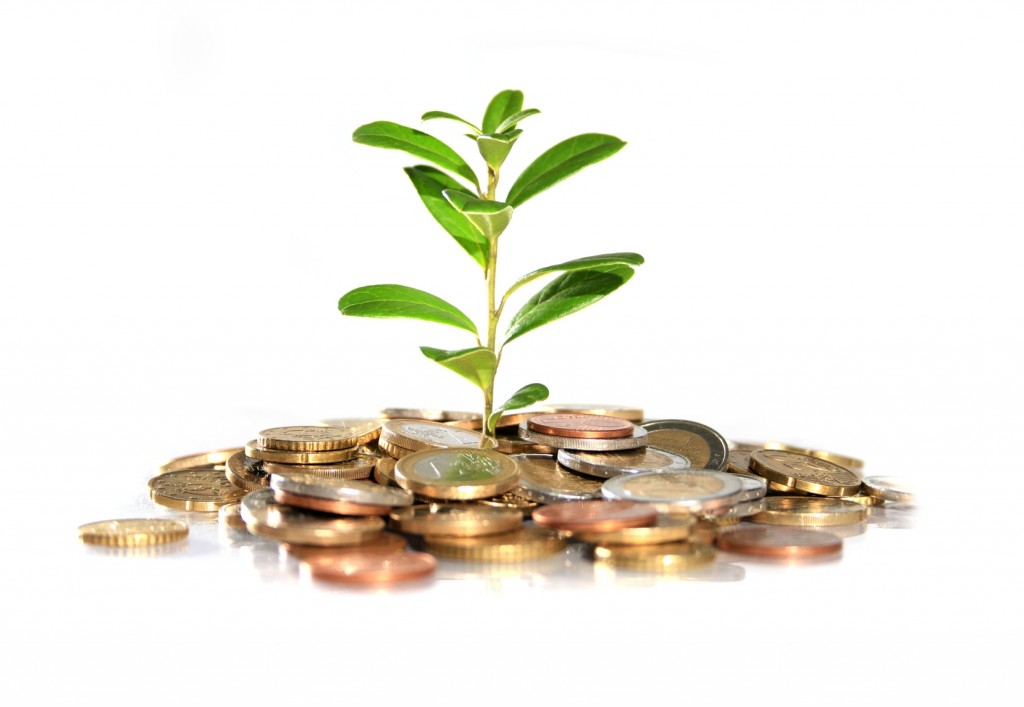 13
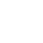 Администрация Первомайского сельского поселения
ОБЪЁМЫ МЕЖБЮДЖЕТНЫХ ТРАНСФЕРТОВ БЮДЖЕТА Первомайского СЕЛЬСКОГО ПОСЕЛЕНИЯ МИЛЛЕРОВСКОГО РАЙОНА В 2020 – 2021 ГОДАХ
тыс. рублей
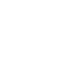 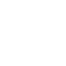 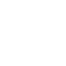 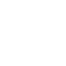 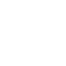 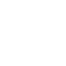 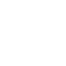 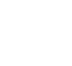 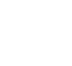 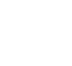 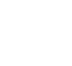 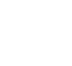 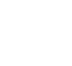 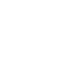